Anzahl der Testungen und Positivenanteile pro Woche – Datenstand 22.6.21
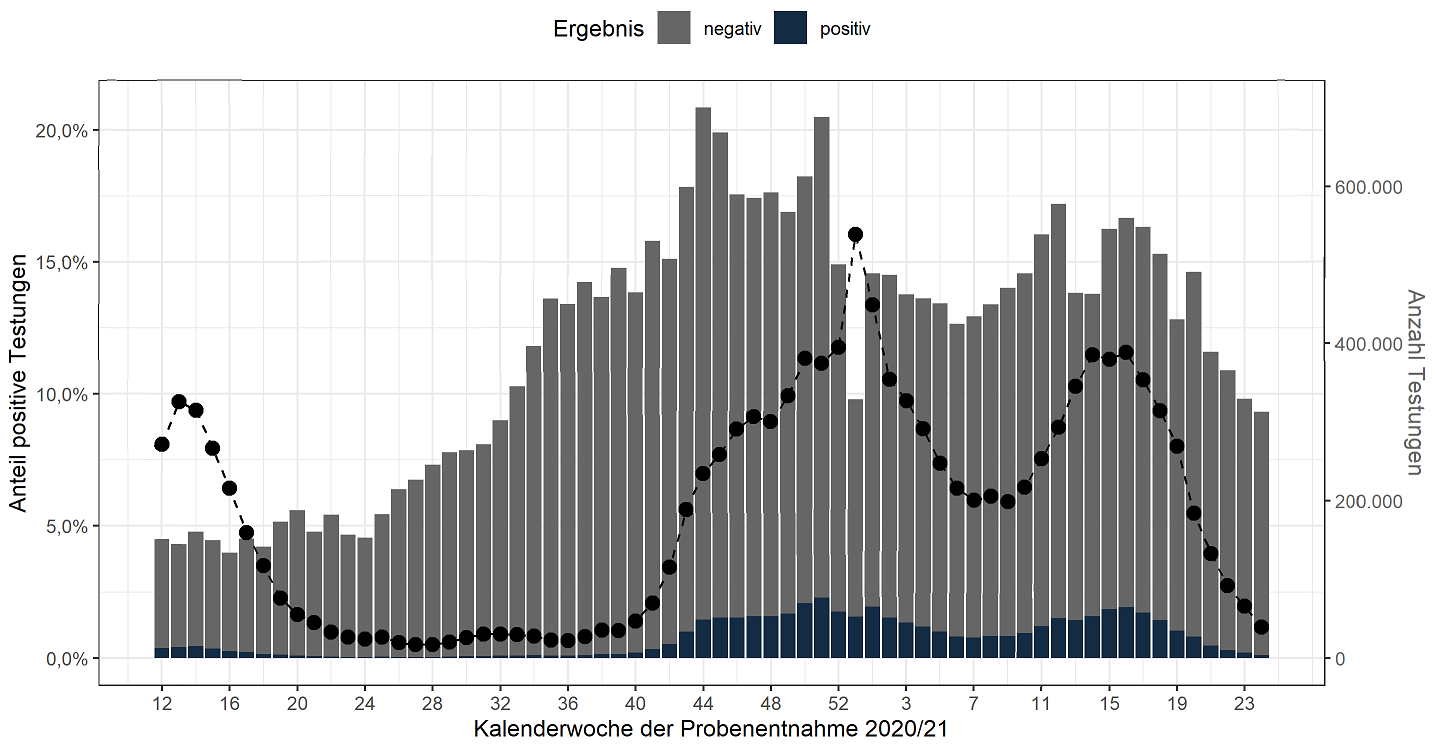 1
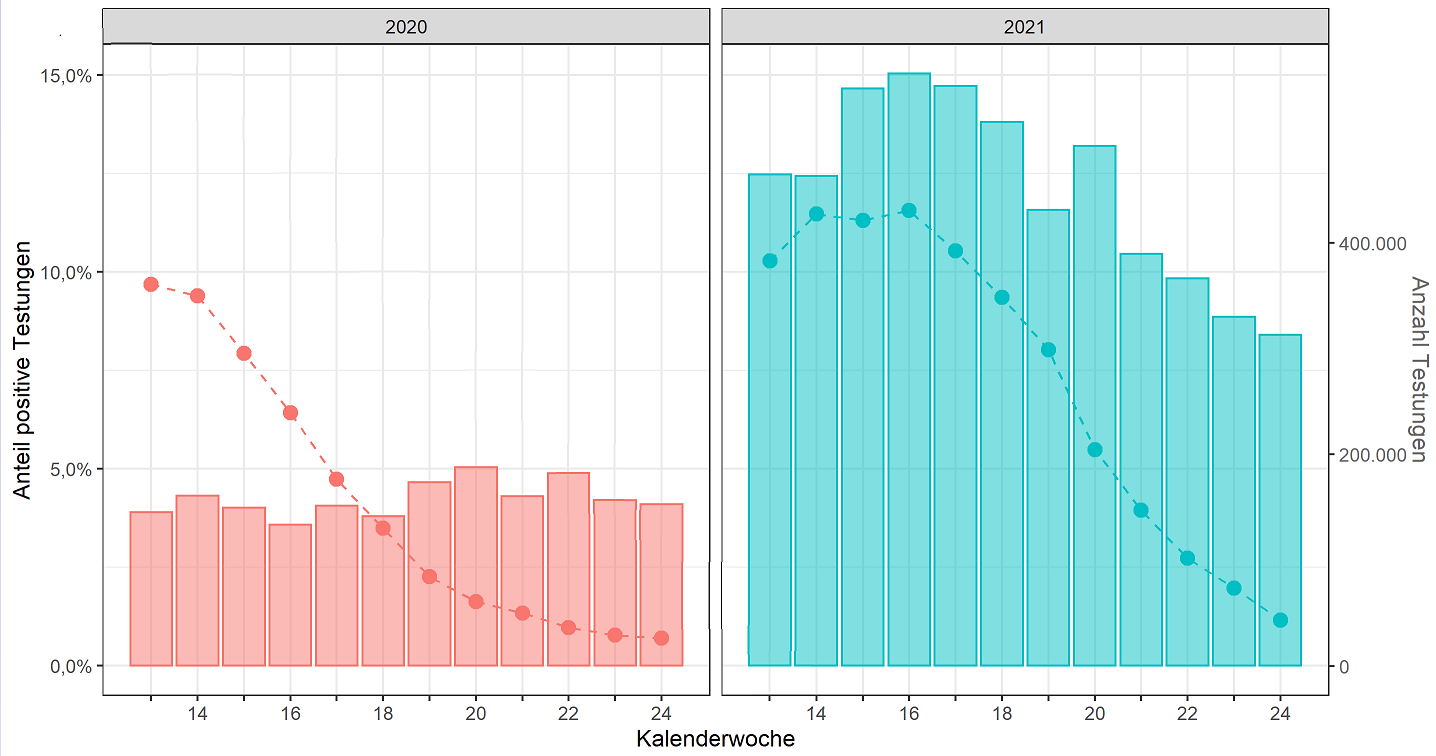 2
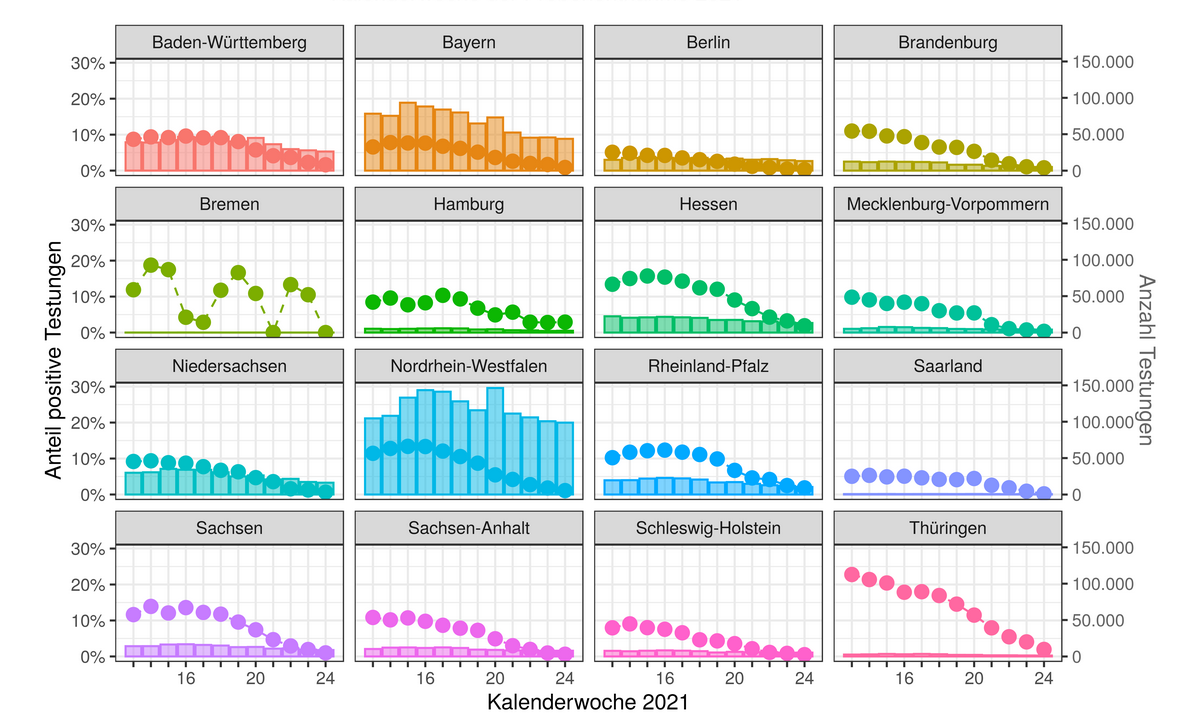 Anzahl der Testungen und Positivenanteile pro Woche – Datenstand 22.6.21
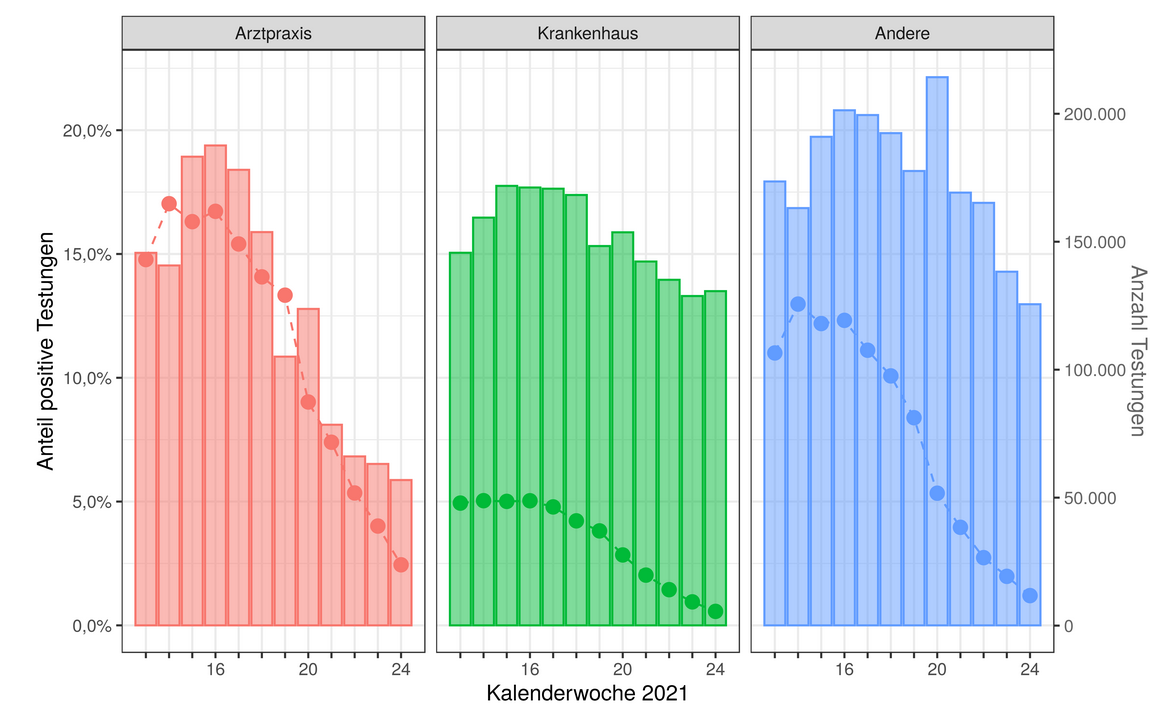 3
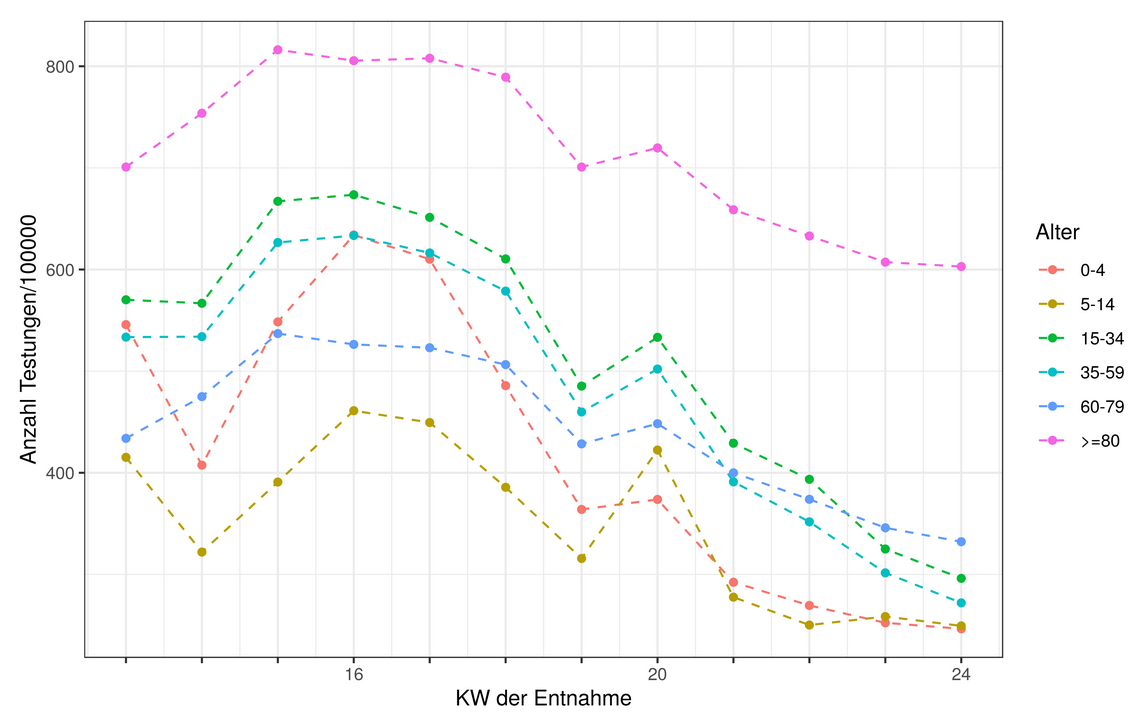 Datenstand 22.6.2021 Anzahl der Testungen pro 100.000 Einwohner nach Altersgruppe und Monat
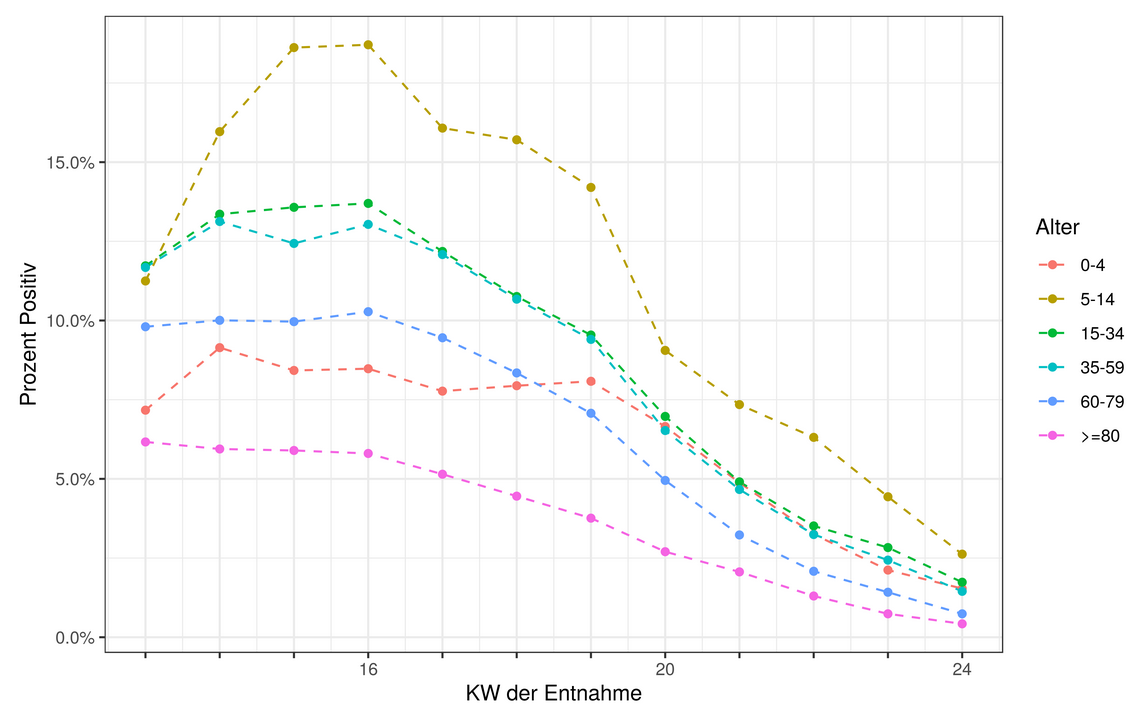 Positivenanteile nach Alters-gruppe und Monat
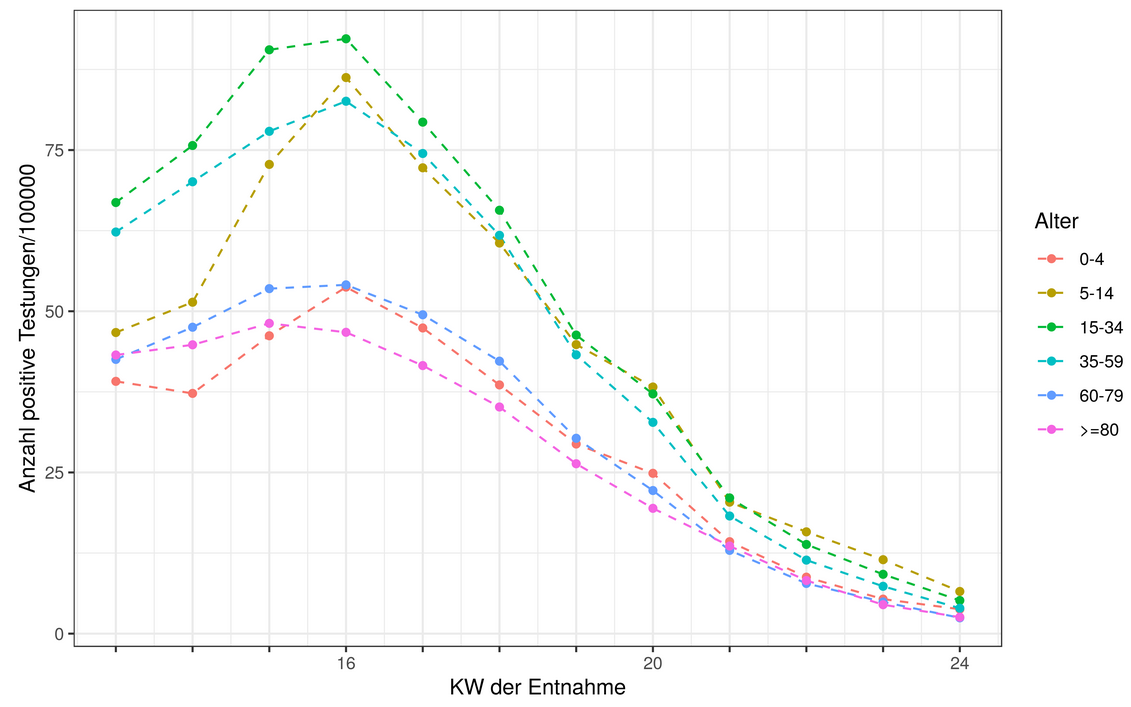 Anzahl POSITIVE Testungen pro 100.000 Einwohner nach Altersgruppe und Monat
4
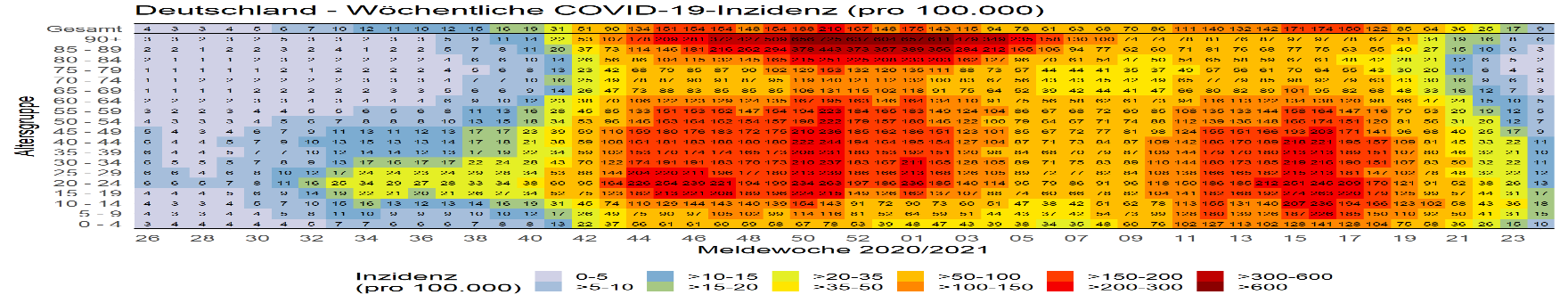 Ausbrüche
5
6